Be Safe In Cyberspace
Bryce Kinder
MX Technology Engineer

April 22, 2024
Today’s presentation:
Human cybersecurity exploits and how to safeguard them
Protecting our accounts
Phishing detection
Cyber prevention tips
Q & A
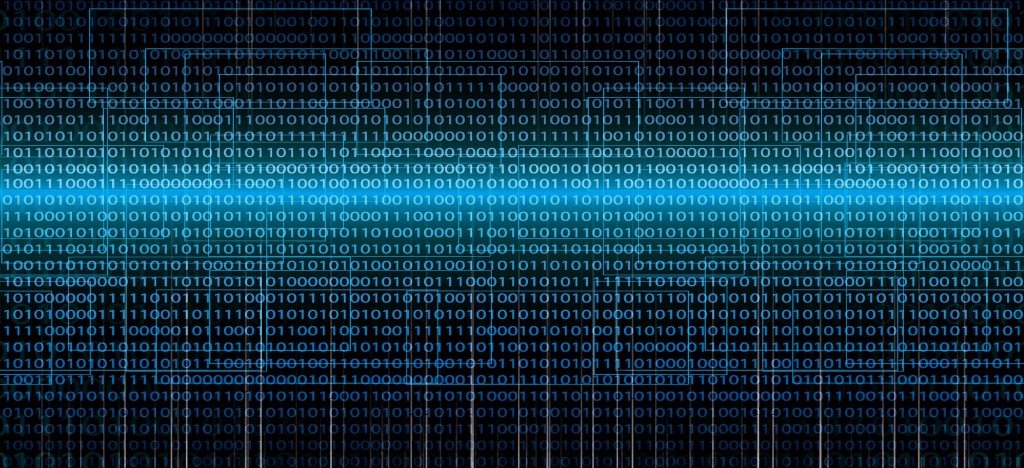 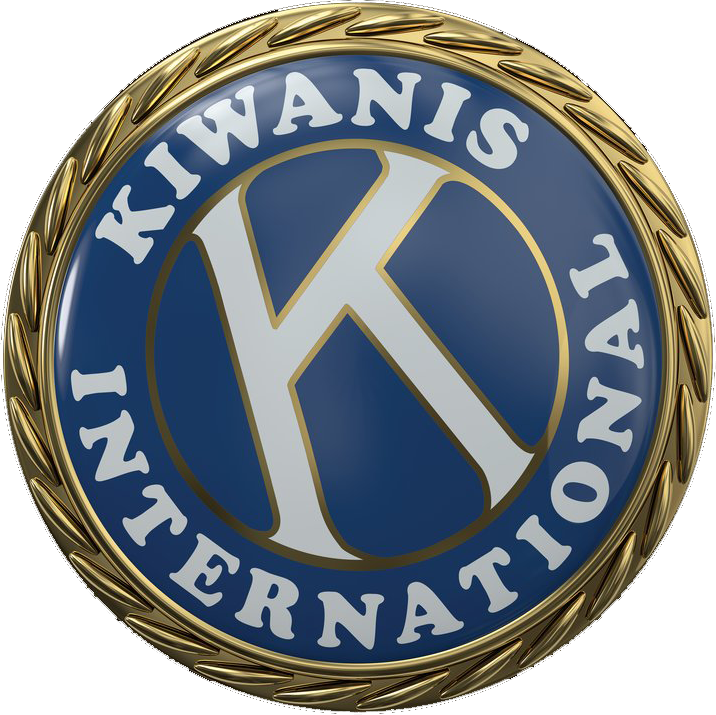 Humans were designed with two physiological traits that can be exploited
Fight or Flight Response
Limited Memory Recall
Fight or Flight Response
Limited Memory Recall Capabilities
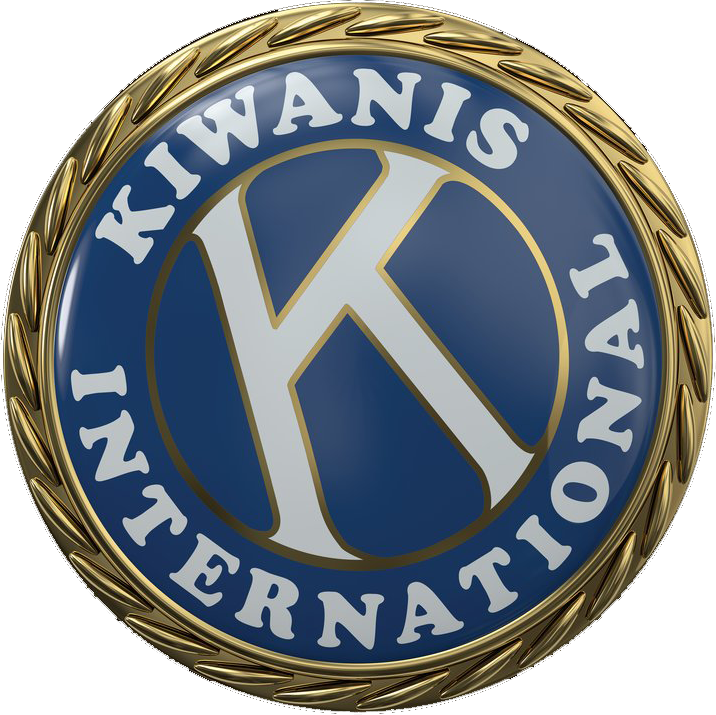 #1 Fight or Flight
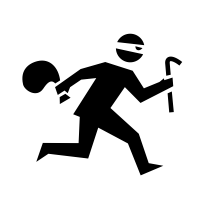 We experience everything emotionally before reason kicks in. (“Fight or Flight”)
This increases the risk for being the victim of a cyber attack.
Emotional hijacking events can be phishing emails, text messages or phone calls
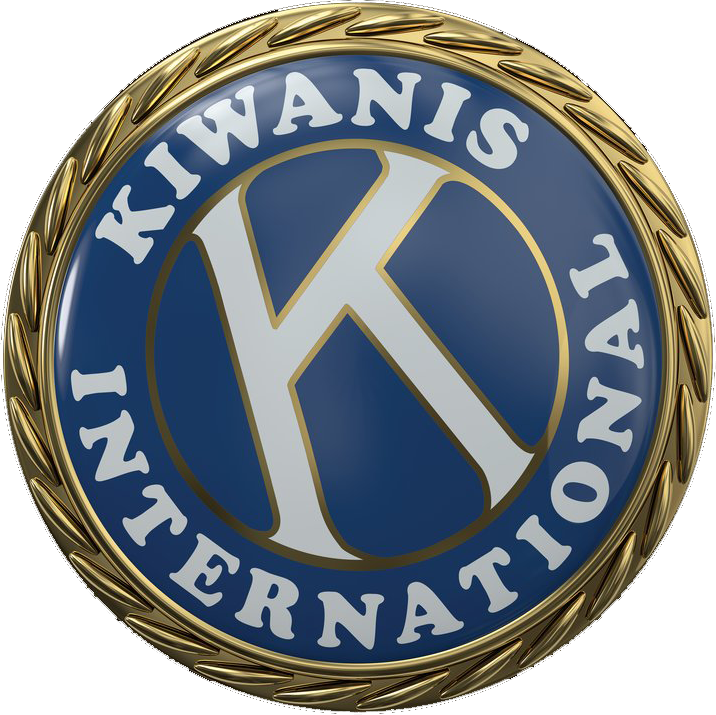 Hijacking specific Emotions
AFRAID
HAPPY
SAD
ASHAMED
ANGRY
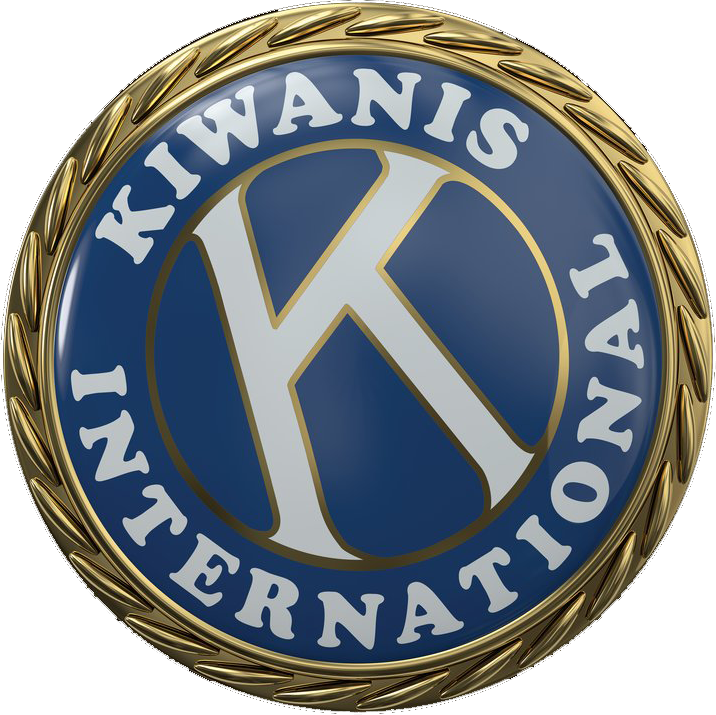 #2 Limited memory recall CAPABILITIES
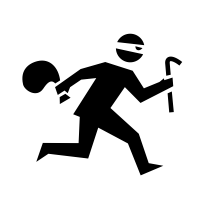 It’s hard to remember complex, non-contextual and abstract phrases (6p*04.ot!y9A)
So, we tend to create simple, contextual and concrete passwords (tommyC1969)
And then we tend to reuse the same, simple password for our different accounts
Which means many accounts may be attacked using the same username & password
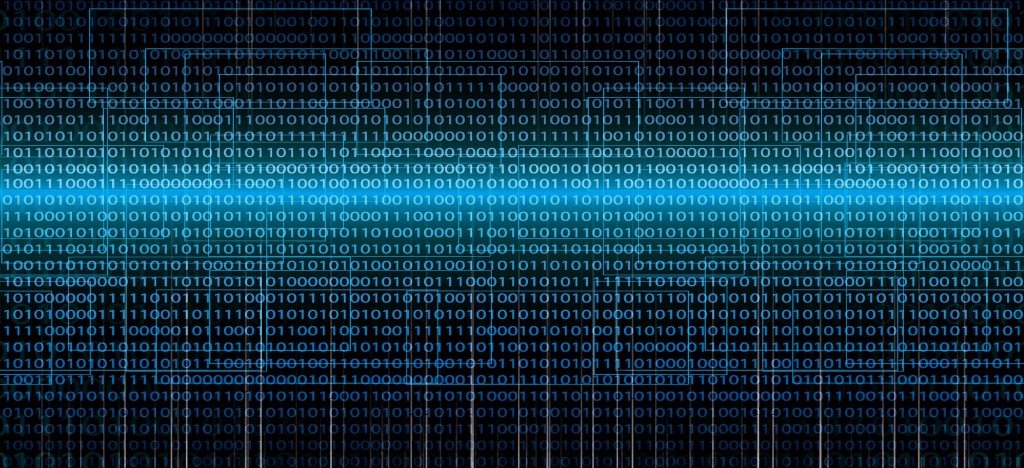 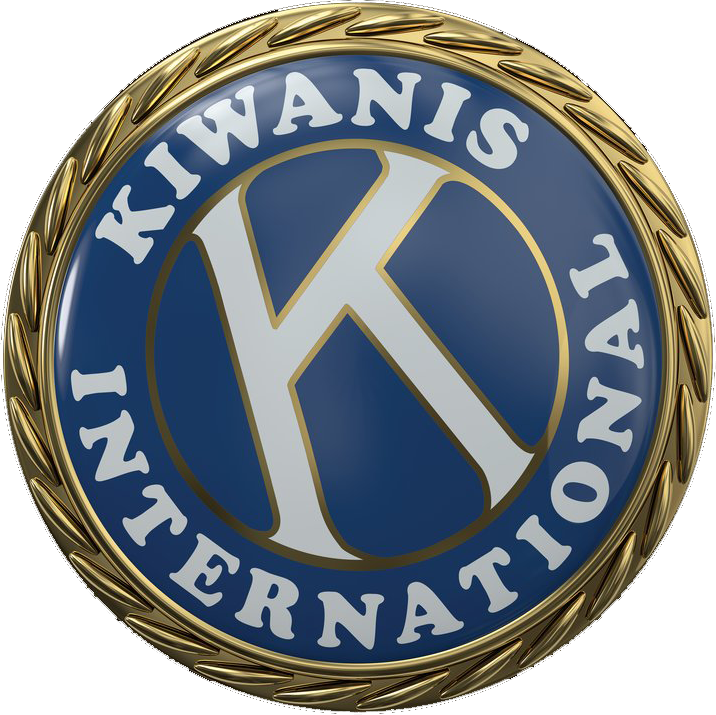 Safeguarding our exploits
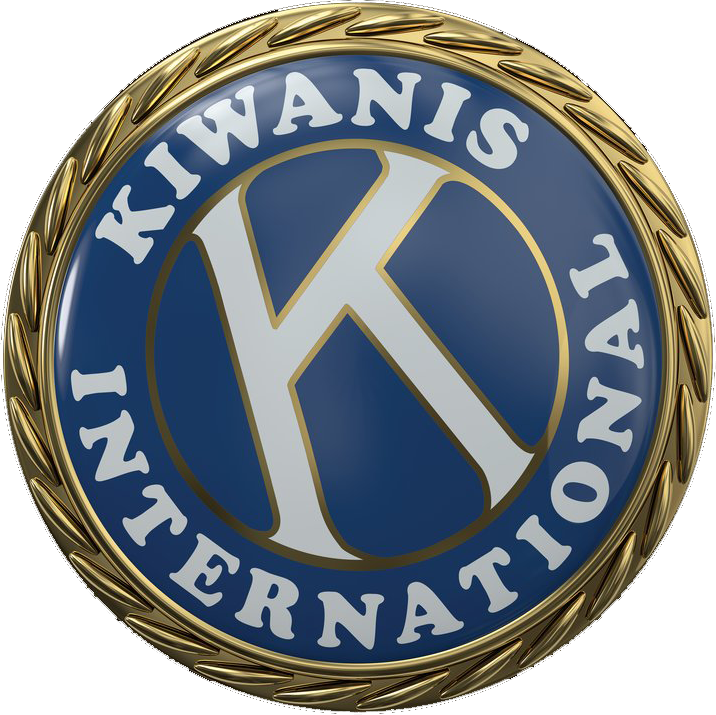 BUG #1: FIGHT OR FLIGHT RESPONSE
FIX: Stop, breathe, THINK, respond
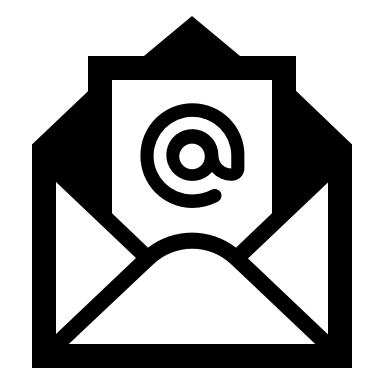 Stimulus
Reaction
Response
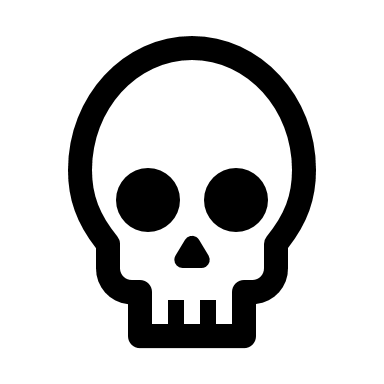 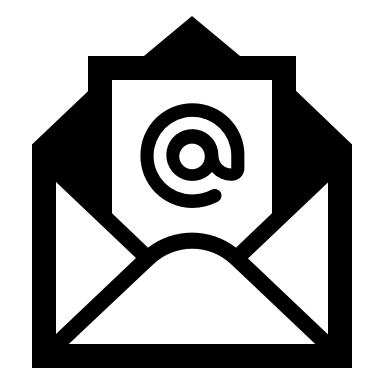 Stimulus
Reaction
Response
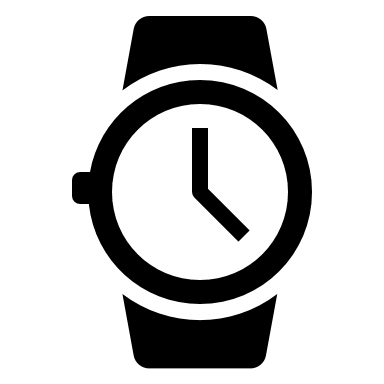 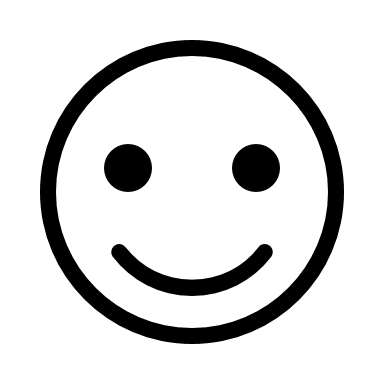 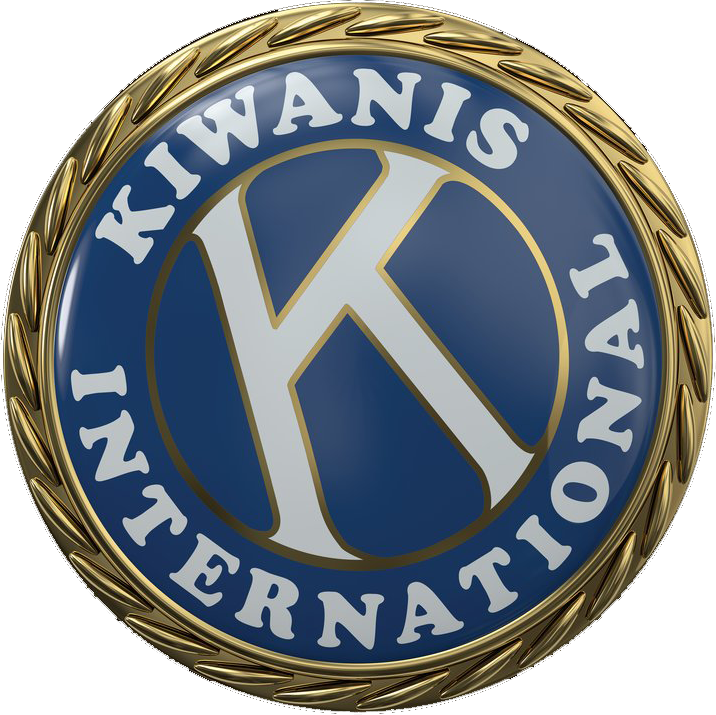 BUG #2:  LIMITED MEMORY RECALL
FIX: CREATE PASSWORDS THAT ARE:Strong, unique, COMPLEX, LONG
RZj9tkP6p*04.ot!
CREATE A
Strong, unique, COMPLEX, LONG
PASSWORD FOR EVERY ACCOUNT
Strong Unique Passwords
Random Character String
12 or more characters
At least 3 of each type
Numbers
Uppercase Letters
Lowercase Letters
Special Characters
Use a different password for each account
RZj9tkP6p*04.ot!
Strong Unique Passwords
Unique Phrases
12 or more characters
At least 3 of each type
Numbers
Uppercase Letters
Lowercase Letters
Special Characters
Use a different password for each account
tHeInDyCoLtSnEeDaLeFtTaCkLe.1202!
How long does it take to crack a password?
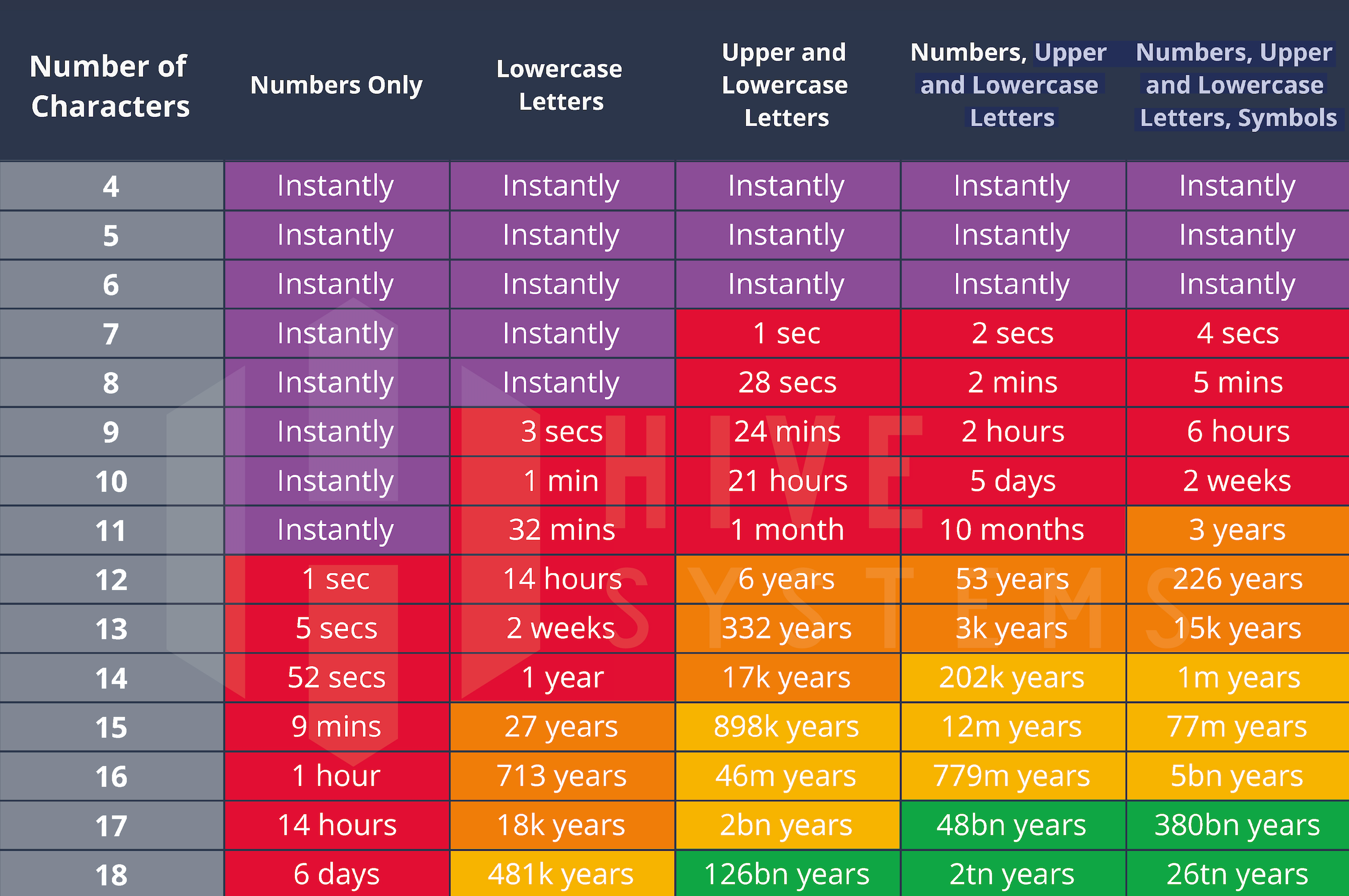 Use these 4 groups
Use at least 13 characters
Password Managers
Manage password complexity with a password manager
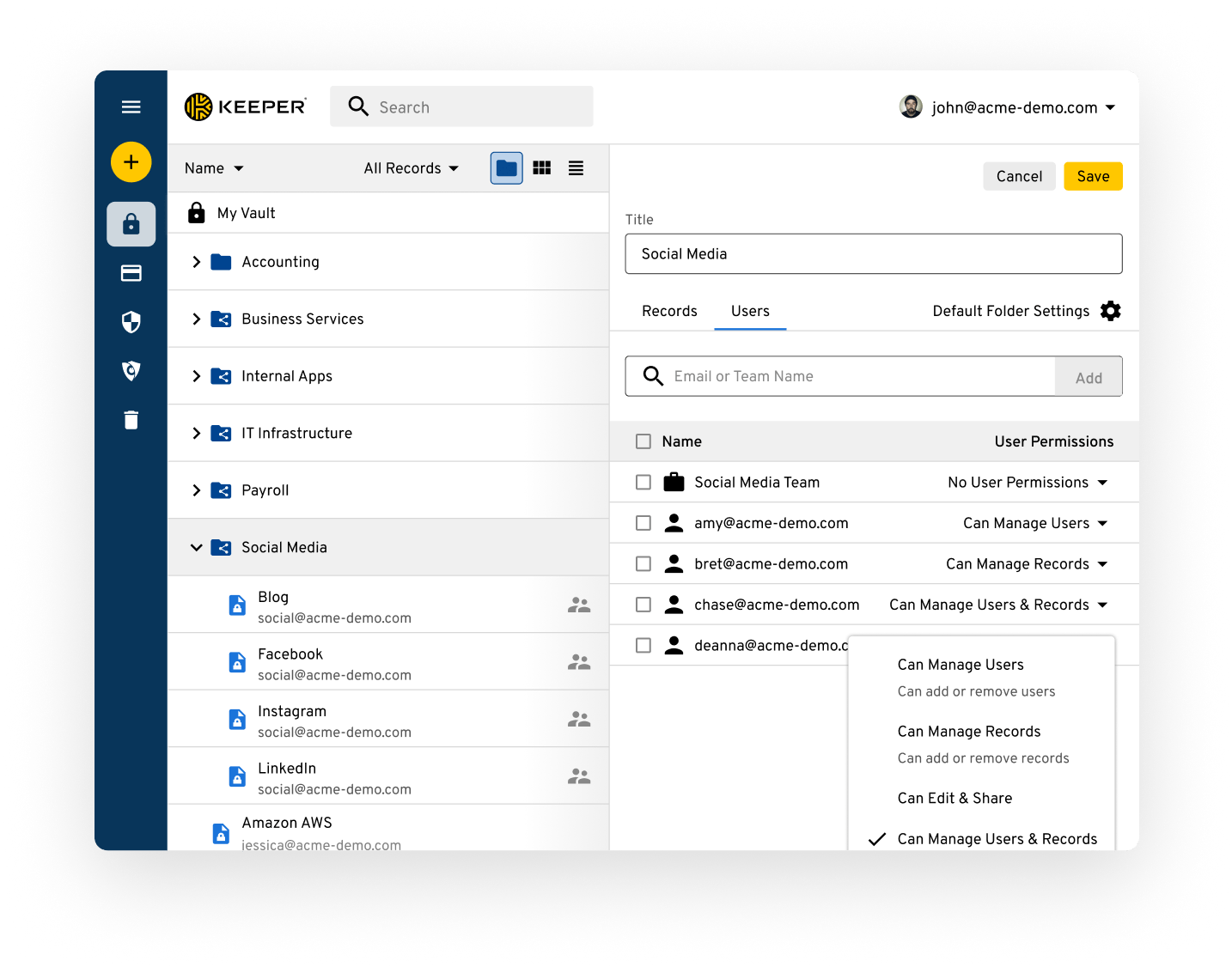 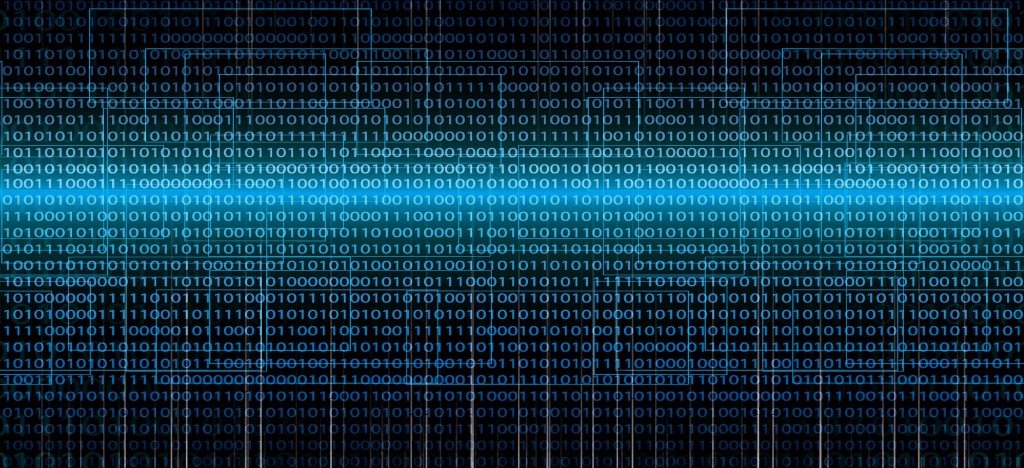 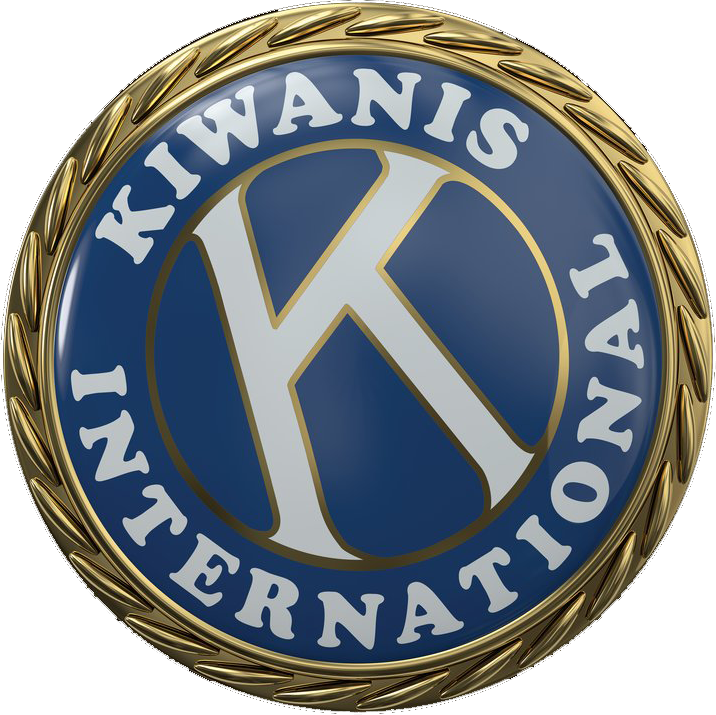 PROTECTING YOUR ACCOUNTS
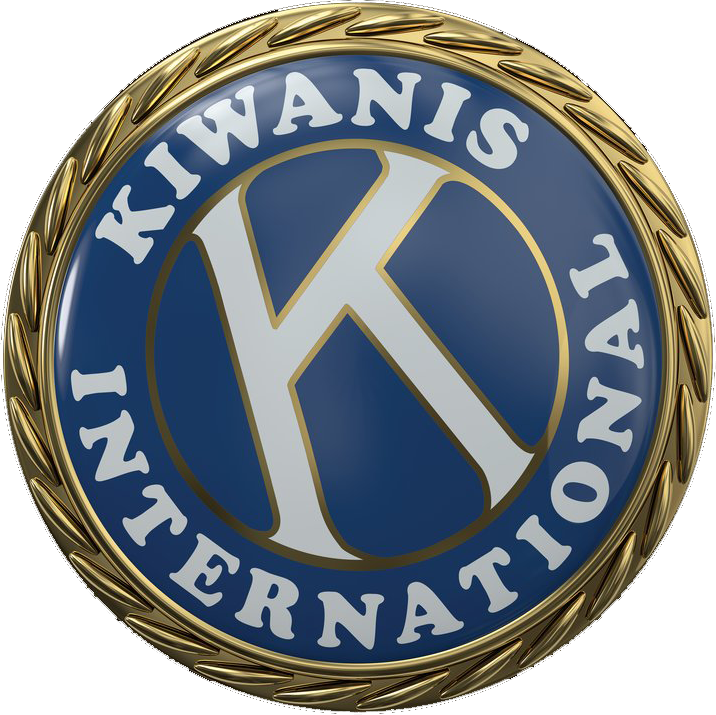 USE 2-FACTOR AUTHENTICATION on all accounts
Factor #1
Factor #2
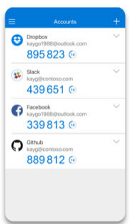 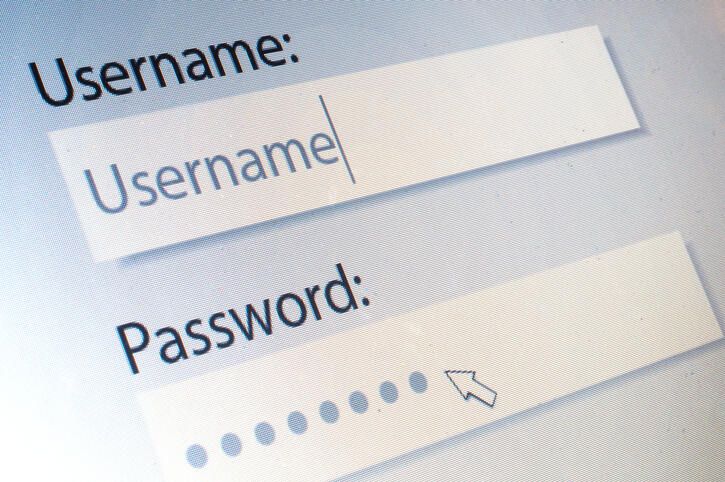 Username & Password
Authenticator App
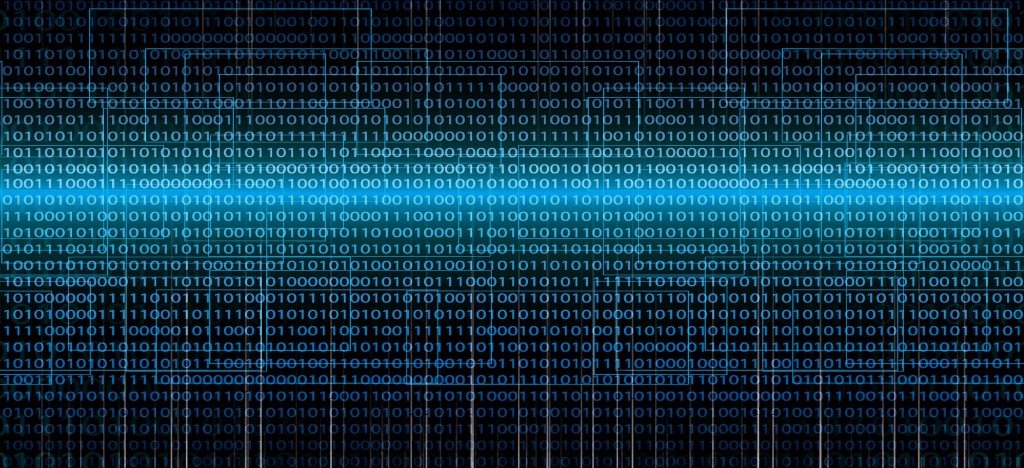 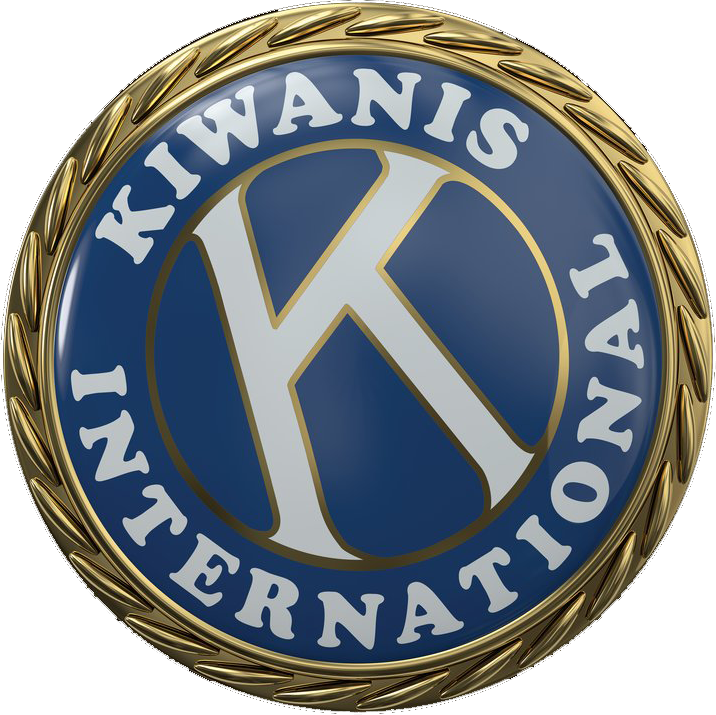 PHISHING DETECTION
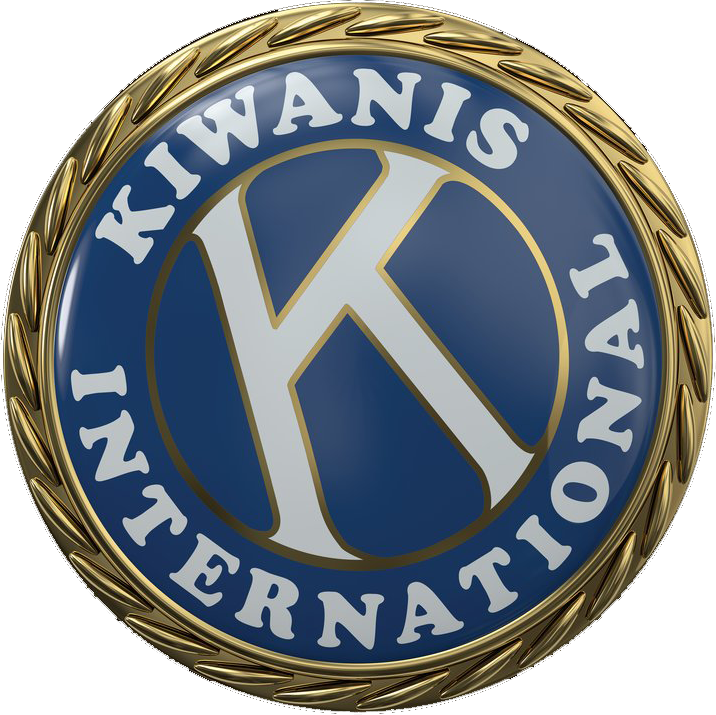 Phishing websites
Phishing is a fraudulent practice in which an attacker masquerades as a reputable entity or person in an email or other form of communication. 
Phishers use their own domains (websites) to trick users.
These tricky domains are placed as links in the Phishing email.
Phishers build websites that look like legitimate sites to trick users.
Knowing how to inspect links can save you from a cyber attack.
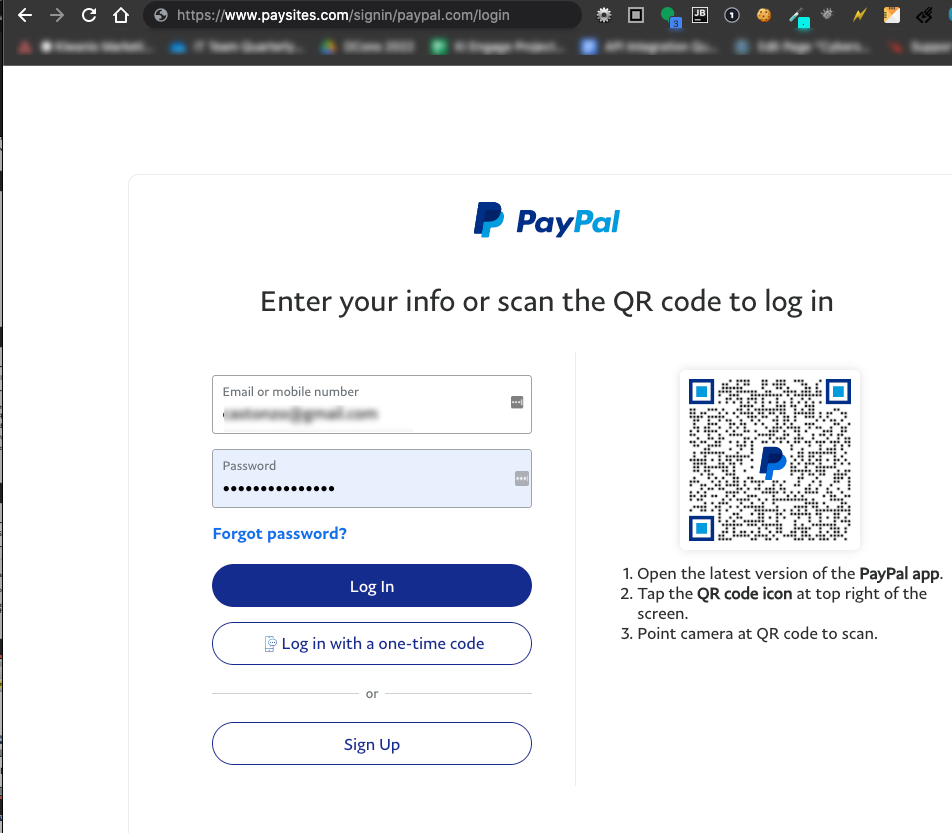 Imposter phishing site
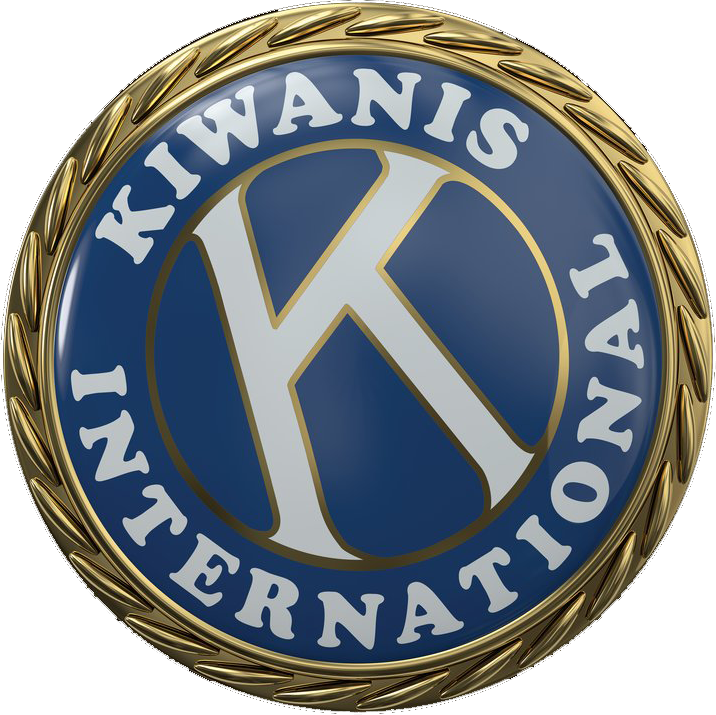 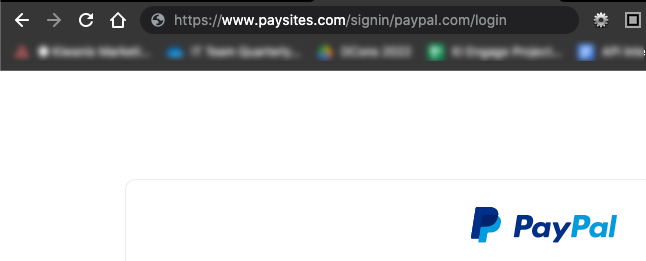 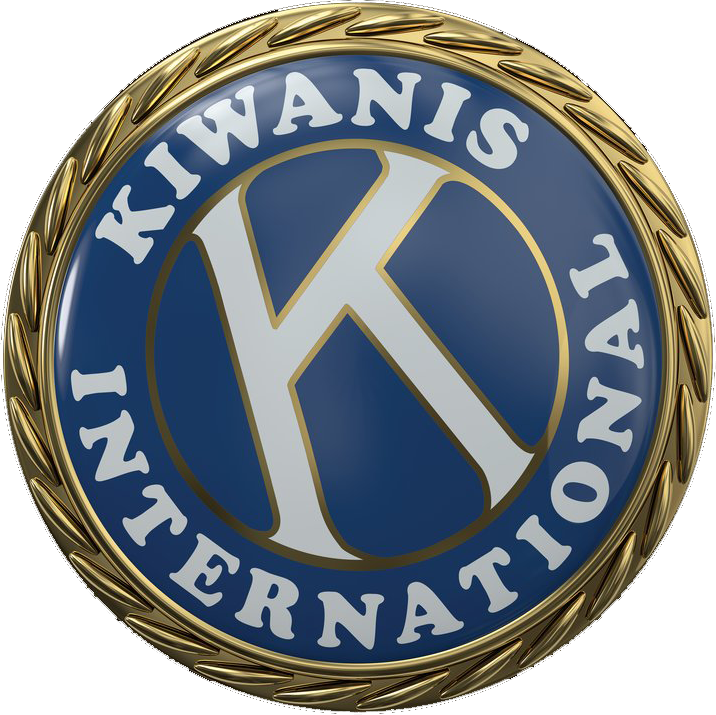 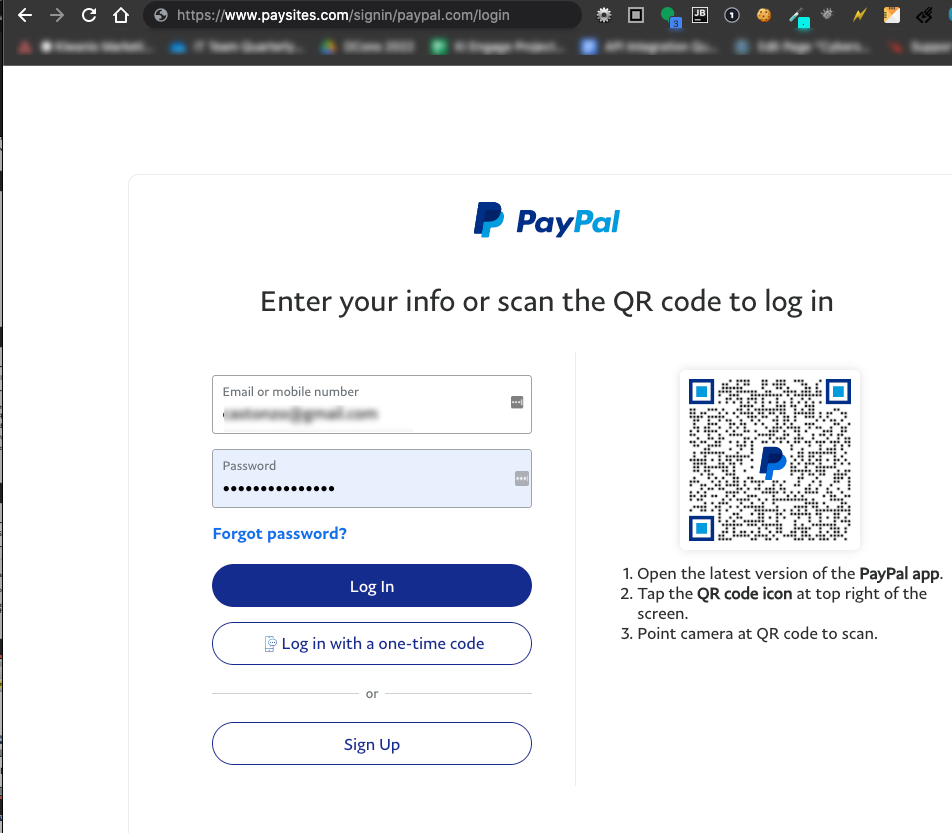 What is this phishing site trying to do?
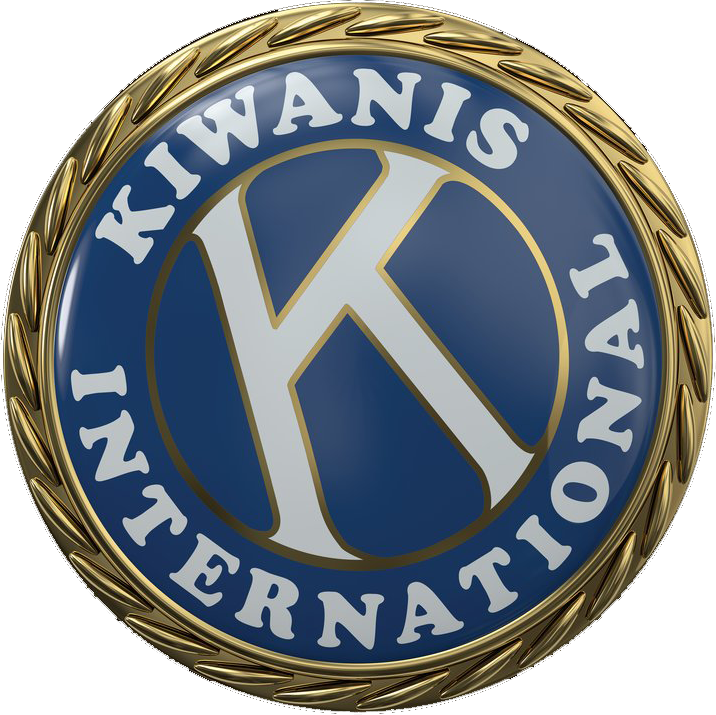 Protocol
Sub-domain
Domain
https://www.starbucks.com
Protocol
Sub-domain
Domain
https://delivery.starbucks.com
Protocol
Sub-domain
Domain
Path
https://www.starbucks.com/menu
Protocol
Domain
Path
Sub-domain
https://www.starbucks.com/menu
the domain is what’s important
the domain is what’s important
Protocol
Domain
Path
Sub-domain
https://www.star-bucks.com/menu
the domain is what can be Phishy!
Protocol
Domain
Path
Sub-domain
https://www.payme.com/starbucks.com/order
the domain is what can be Phishy!The PATH can also be phishy!
https://www.amazon.com/gp/bestsellers/
Let’s try it out!
Path
Protocol
Sub-domain
Domain
https://www.amazon.com/gp/bestsellers/
Let’s try it out!
Path
Protocol
Sub-domain
Domain
https://www.micorsoft.com/en-us/windows
Phishy or not?
Path
Protocol
Sub-domain
Domain
https://www.micorsoft.com/en-us/windows
Phishy! Why?
STOP, LOOK, THINK
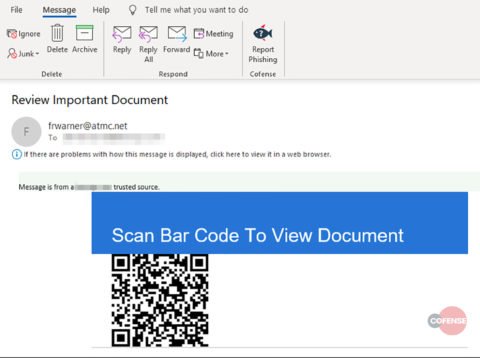 Red flags?
Throw out?
No way to verify location!
[Speaker Notes: QR code = quick response code]
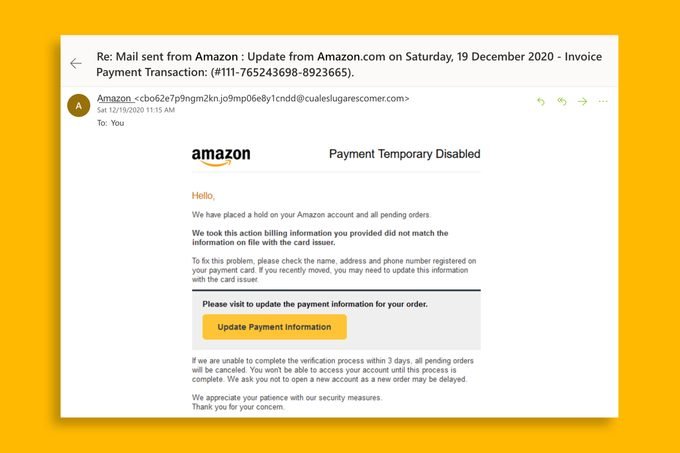 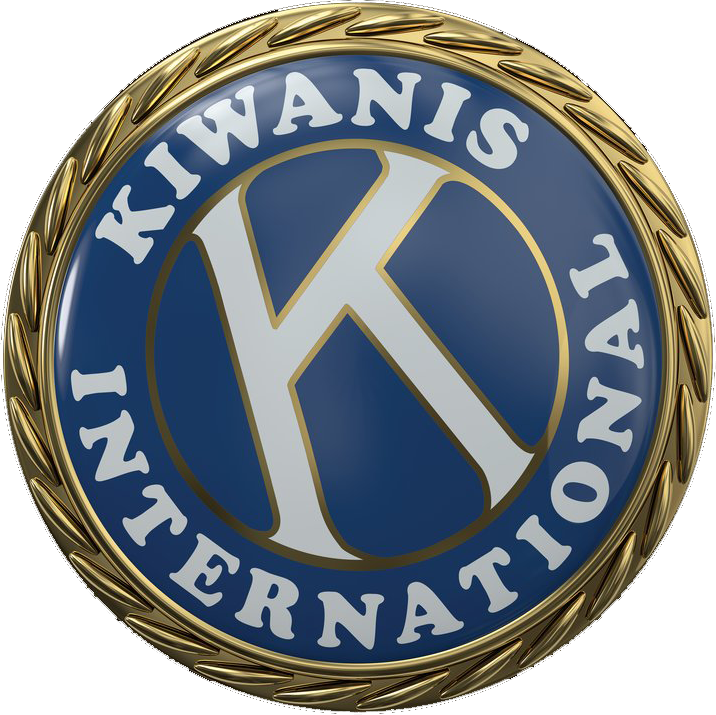 STOP, LOOK, THINK
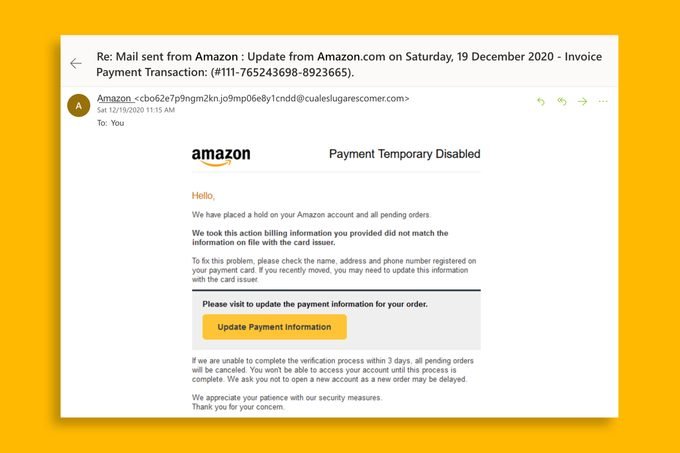 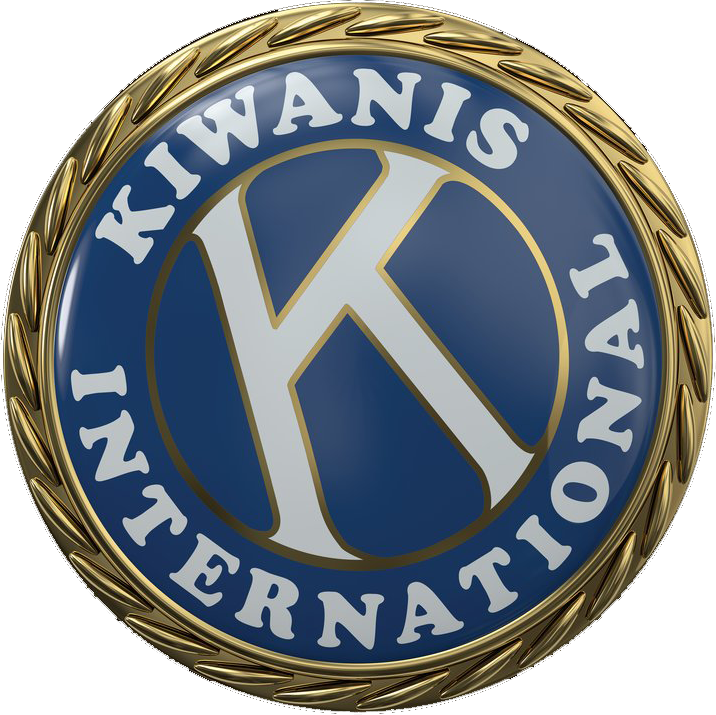 STOP, LOOK, THINK
Red Flags?
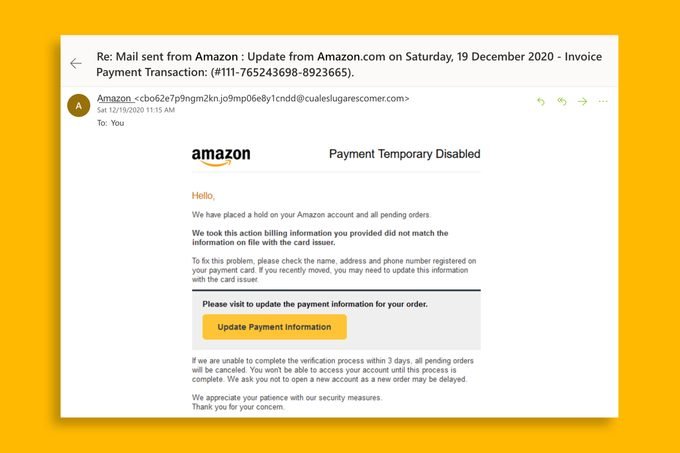 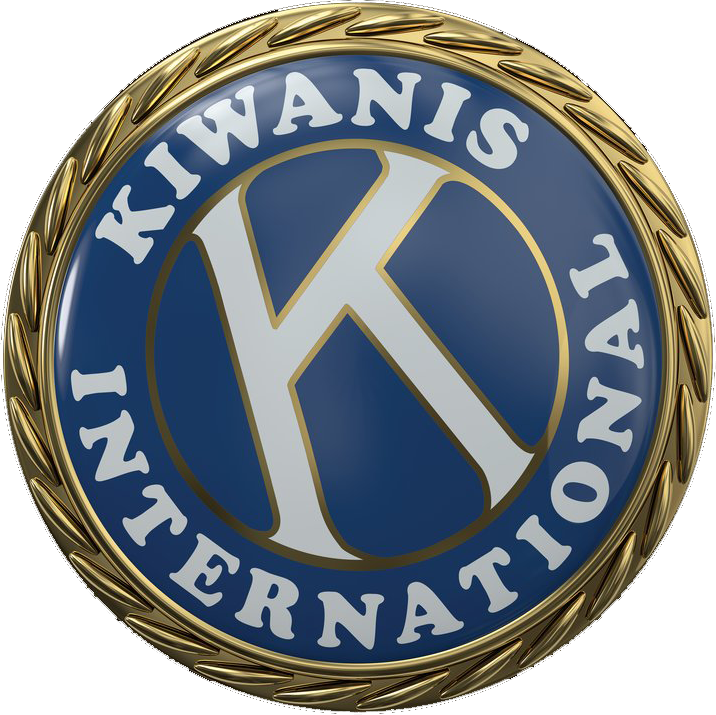 Red Flags
Cyber Crime & Kiwanis
Rule #2
Several Phishing Attacks on Districts & Clubs
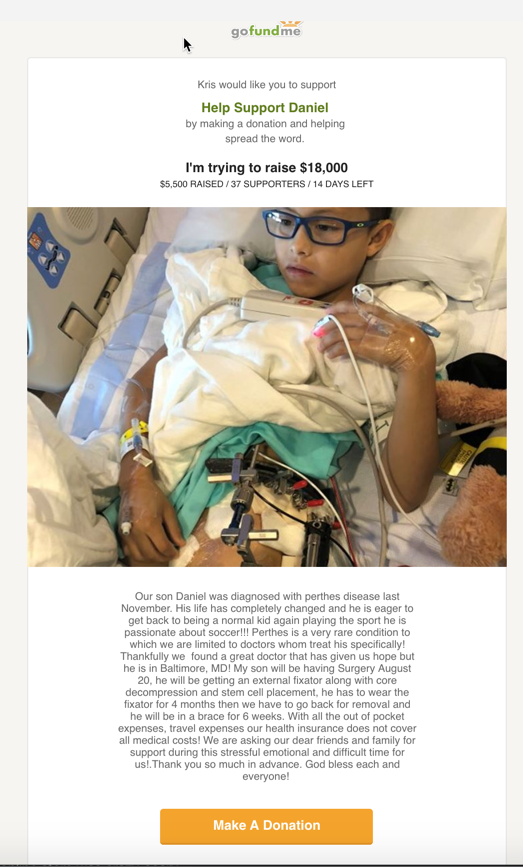 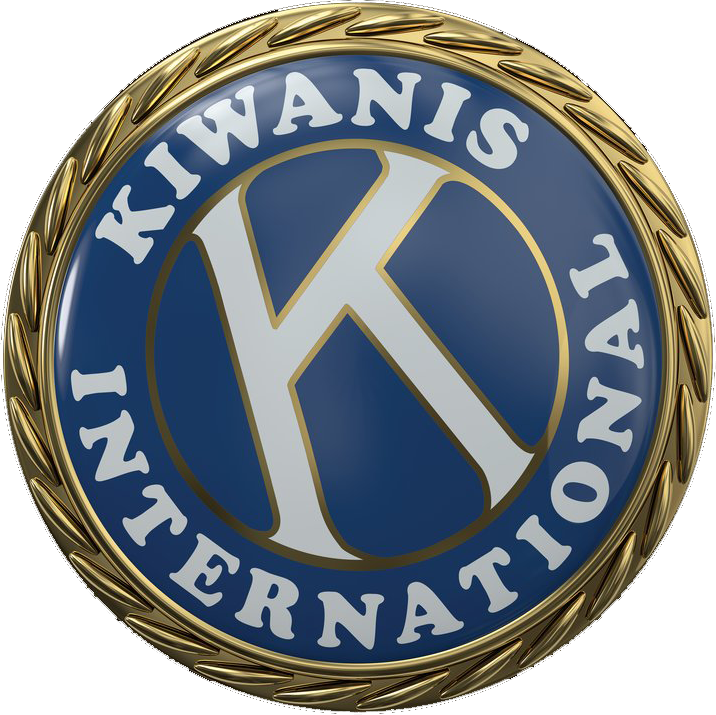 Emotional Response
Sad story
Phishing Link
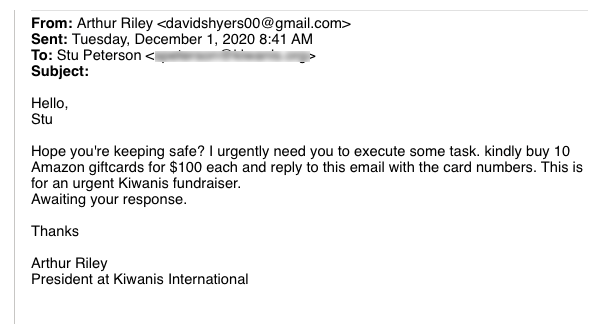 Phishing Reply-to Address
stuart@gmail.com
Emotional Response
Urgent Fundraising Request from Art Riley
Grammatical errors
Evokes a reaction
Call to action
Someone you know
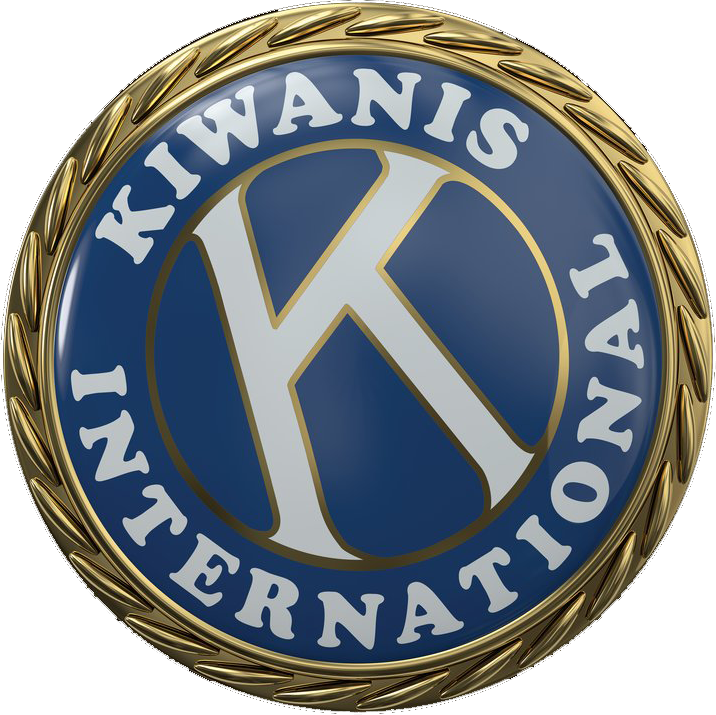 SPOOFED Email sender NAME withBURNER EMAIL ADDRESS
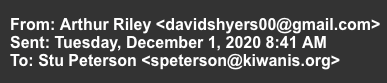 Stuart Doe
stuart@gmail.com
HACKER GOAL:  Target replies to the email message with a payload
Cyber-prevention Tips
Slow down
Use a 2-factor authentication app 
Use a password manager
When in doubt, throw it out!
Don’t respond to any suspicious email, text, etc.
Don’t investigate suspicious emails on a mobile device
Don’t scan any QR codes in emails or text messages
Verify a sender directly from their company website, verified phone number or by calling the number on your debit/credit card
Cyber-prevention Tips
Keep all your software updated
Use anti-virus software
Disable automatic attachment downloads
Be extra careful with emails that have attachments
Verify with the sender that the attachment is legitimate
If the attachment is legit, scan the attachment with your anti-virus software before opening
Mobile devices can get infected with malware (viruses, worms, etc.) too
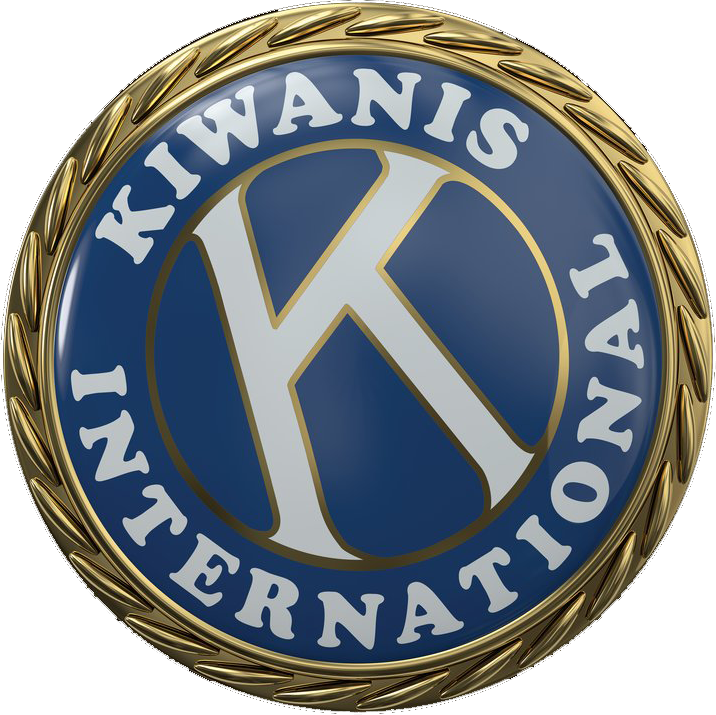 Rule #1 Stop, LOOK, THINK
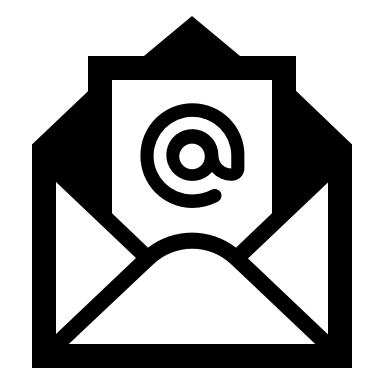 Stimulus
Reaction
Response
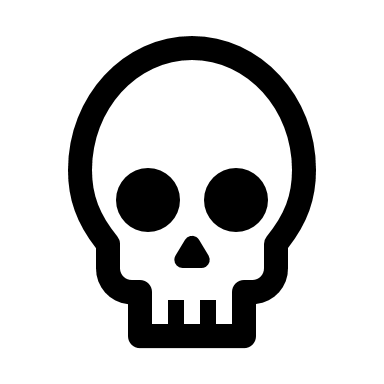 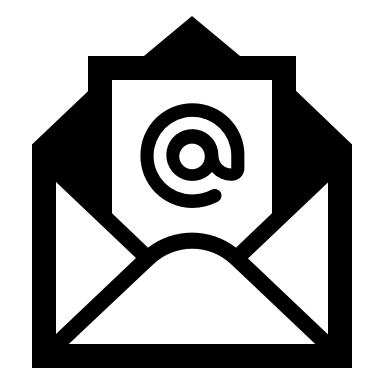 Stimulus
Reaction
Response
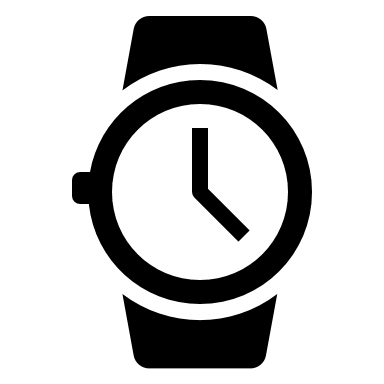 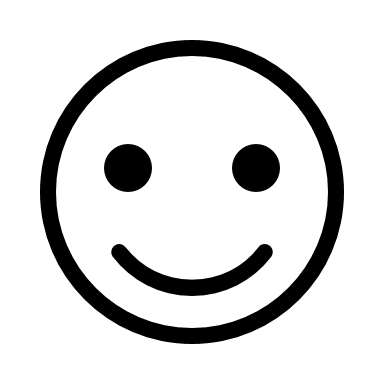 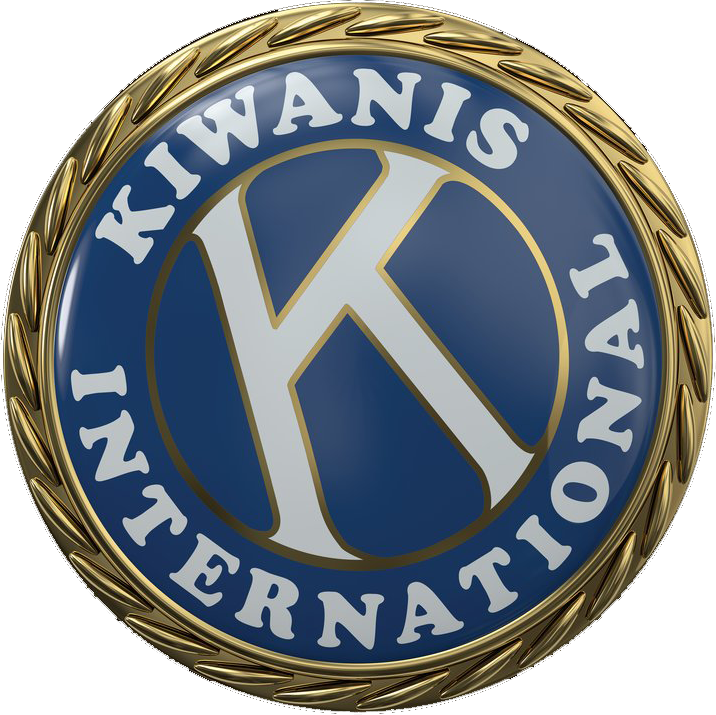 Rule #2 RED flags
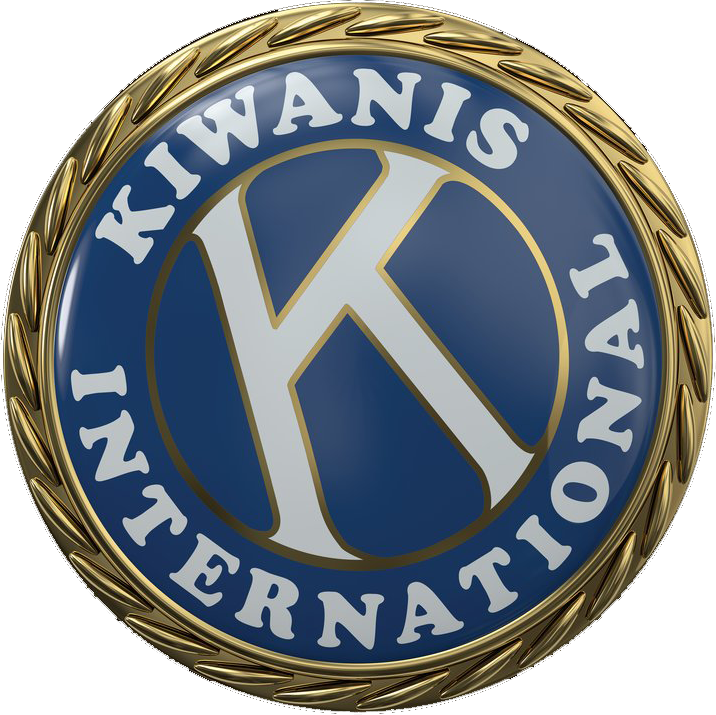 Rule #3 when in doubt, throw it out
References
Cybersecurity Resources
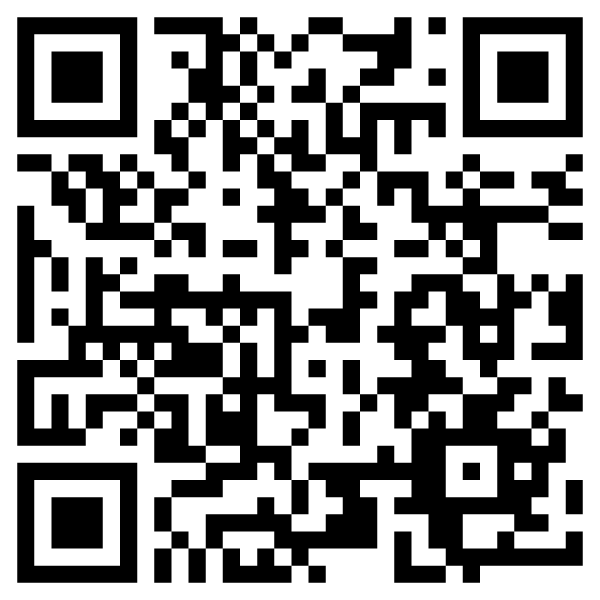 https://tinyurl.com/kiwaniscybersecurity
Discussion Time
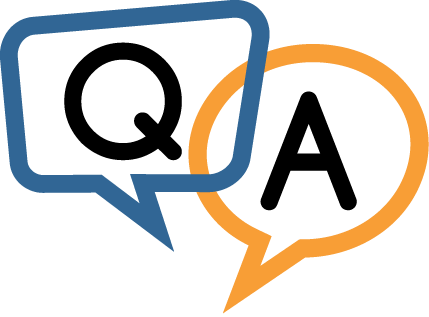 Thank you!
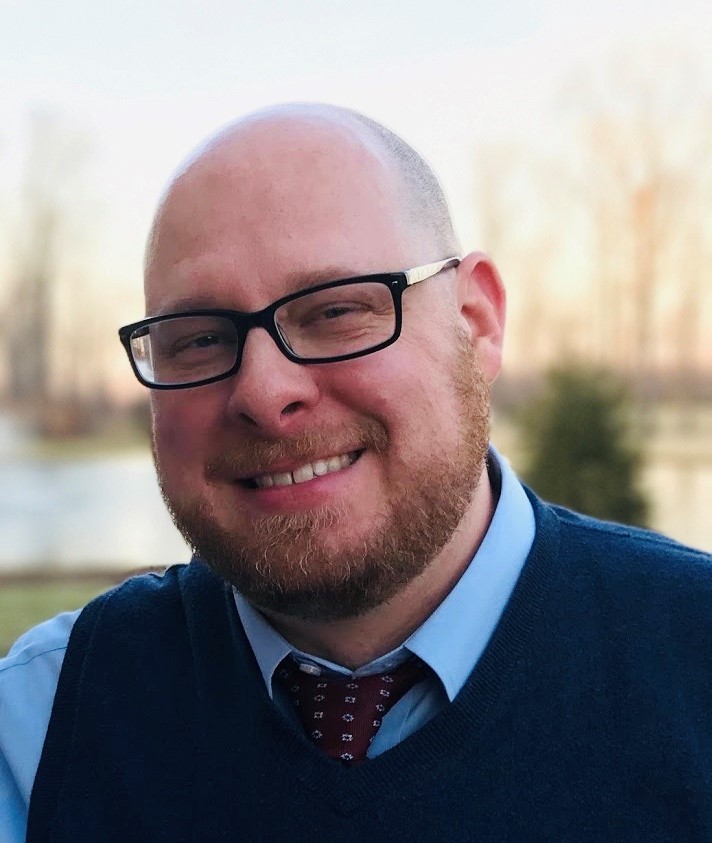 Bryce Kinder
bkinder@kiwanis.org
1-800-549-2647 ext. 113
317-217-6113
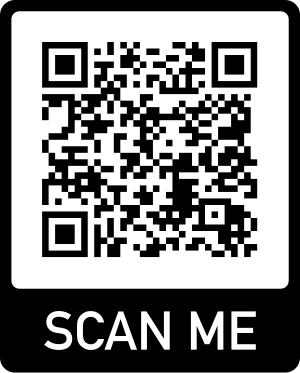